BIENVENIDAS FAMILIAS A LA REUNIÓN DEL 2º TRIMESTRE 3º PRIMARIA
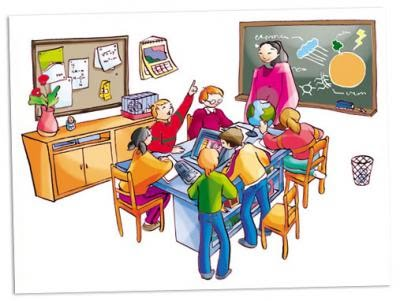 Resultados 1ª evaluación
Los objetivos han sido alcanzados por la mayoría de los alumnos/as. 
En Matemáticas, las mayores dificultades se perciben en la resolución de problemas, y en  Lengua en ortografía.
 En las áreas bilingües,  el trabajo en las destrezas de lectura, comprensión y expresión escrita (vocabulario activo) ha requerido una mayor atención.
 A nivel actitudinal, son grupos muy participativos y motivados ante el aprendizaje aunque les cuesta la escucha activa y el no interrumpir.
Se ha trabajado mucho la autonomía en la organización del aula y de los diferentes roles del aprendizaje cooperativo.
LENGUA Y MATEMÁTICAS
Mejora de la lectura
Leer todos los días entre 20 y 30 minutos.
 Los alumnos con dificultades en la lectura les beneficia leer en voz alta.
Deben elegir la temática de los libros según sus propios gustos: cómic, aventuras, revistas… 
Si hay posibilidad hacerles el carné de alguna biblioteca pública.
METODOLOGÍA GENERAL
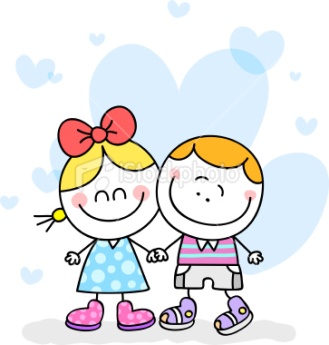 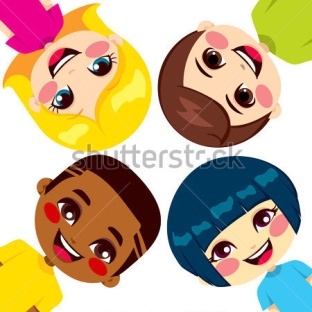 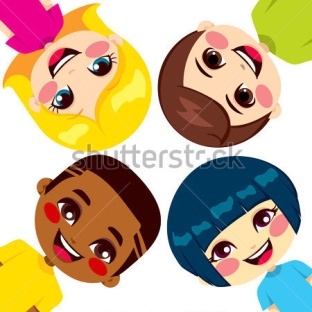 INGLÉS
Aspectos a destacar:
Rutinas a nivel de comunicación oral al comenzar las sesiones (diferentes responsabilidades  y tareas por comisiones) 
Trabajo específico una vez a la semana de vocabulario y spelling . Repaso del abecedario ( pizarra velleda)
Presentaciones orales los viernes . (En marzo tarea común)
Plan de fomento a la lectura: Lectura  durante 15 min a primera hora. Hemos hecho nuestra primera ficha o “book review” de uno de los libros de la biblioteca de aula. Seguiremos hasta final de curso.
Role-plays o representaciones teatralizadas en cada una de las unidades para reforzar la pronunciación y las estructuras gramaticales de una forma lúdica
Diseño de sesiones con rotación de diversas tareas en las sesiones con assistant para mejorar la competencia oral
Test escrito y oral al finalizar cada unidad

RUEGO: utilizar diccionarios físicos o digitales. 
NO TRADUCTORES
www.wordreference.com                
Diccionario de Oxford o Cambridge básico inglés-inglés
 ó inglés -español
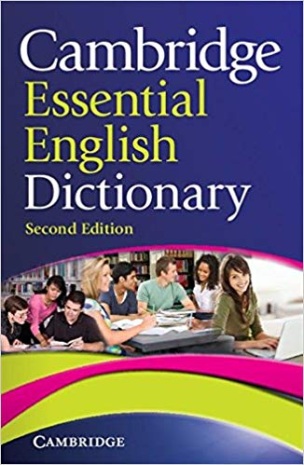 SCIENCES
Aspectos a destacar:
Trabajos en cooperación sobre aspectos relacionados con la unidad a nivel oral y exposiciones orales sobre aspectos del área.
Metodología participativa y creativa ( mapas conceptuales, posters, láminas…)Poco a poco desarrollar técnicas de estudio de forma autónoma.
Trabajo con material manipulativo 
Test oral y/o escrito sobre conceptos básicos al finalizar cada unidad 
Fichas de soporte y/o extensión 
Fomento del proceso científico y de indagación  en distintos soportes(texto, internet, ….)
ACTIVIDADES COMPLEMENTARIAS
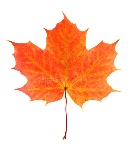 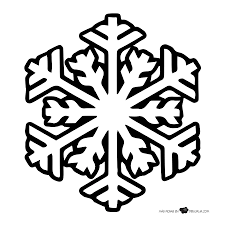 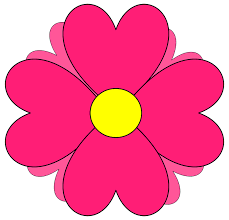 INFORMACIÓN IMPORTANTE
La segunda evaluación se cierra a partir de mediados de marzo y el boletín de notas se entregará a finales de marzo. 
Recordar justificar las faltas de asistencia. 
 Los martes ropa cómoda y calzado deportivo. 
 Lunes, miércoles y viernes desayuno con fruta en el colegio. 
 Pruebas de la Comunidad de Madrid: 9 y 10 de abril (inglés, matemáticas y lengua).
Revisar material: tijeras, pegamento, rotuladores de pizarra…
- Sesión semanal junto con los alumnos de 4º para elaborar y editar el periódico digital del colegio.
RETOS SALUDABLES
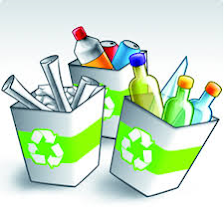 Tras las dos sesiones de ecoembes llevadas a cabo estamos trabajando algunos retos saludables:
Febrero: desayuno sin residuos
Marzo: no plásticos de un solo uso (botellas, envoltorios,..)
Abril: uso de formas de transporte saludable 
(caminar,  bicicleta , patinete,…)
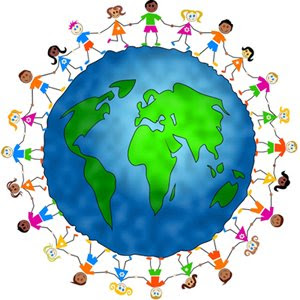 Gracias por venir , por vuestro apoyo y colaboración.
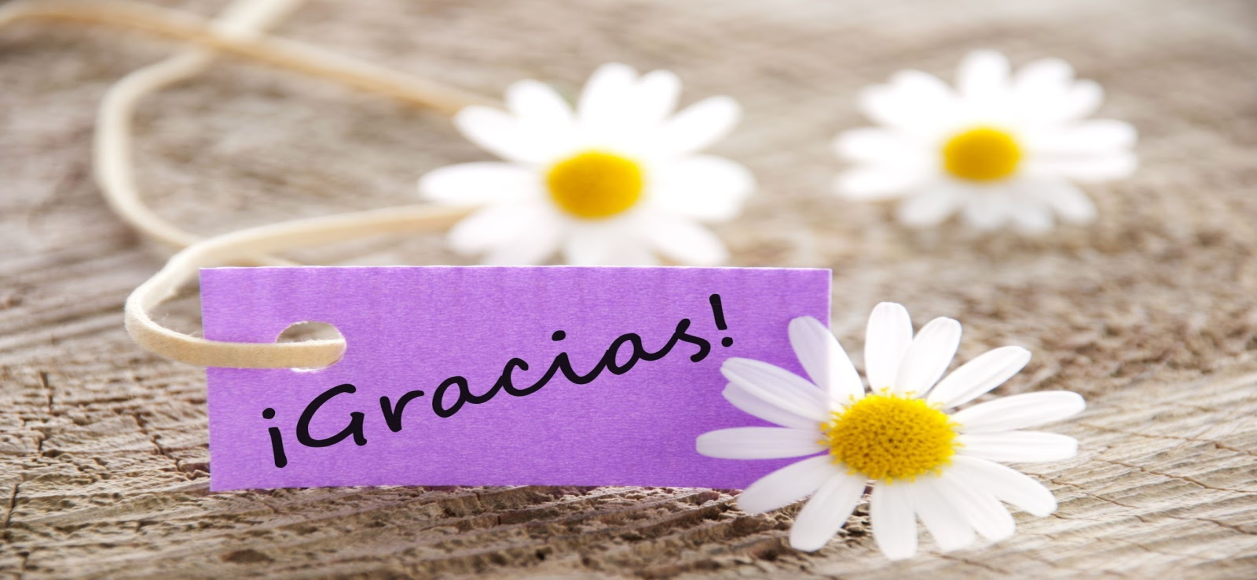